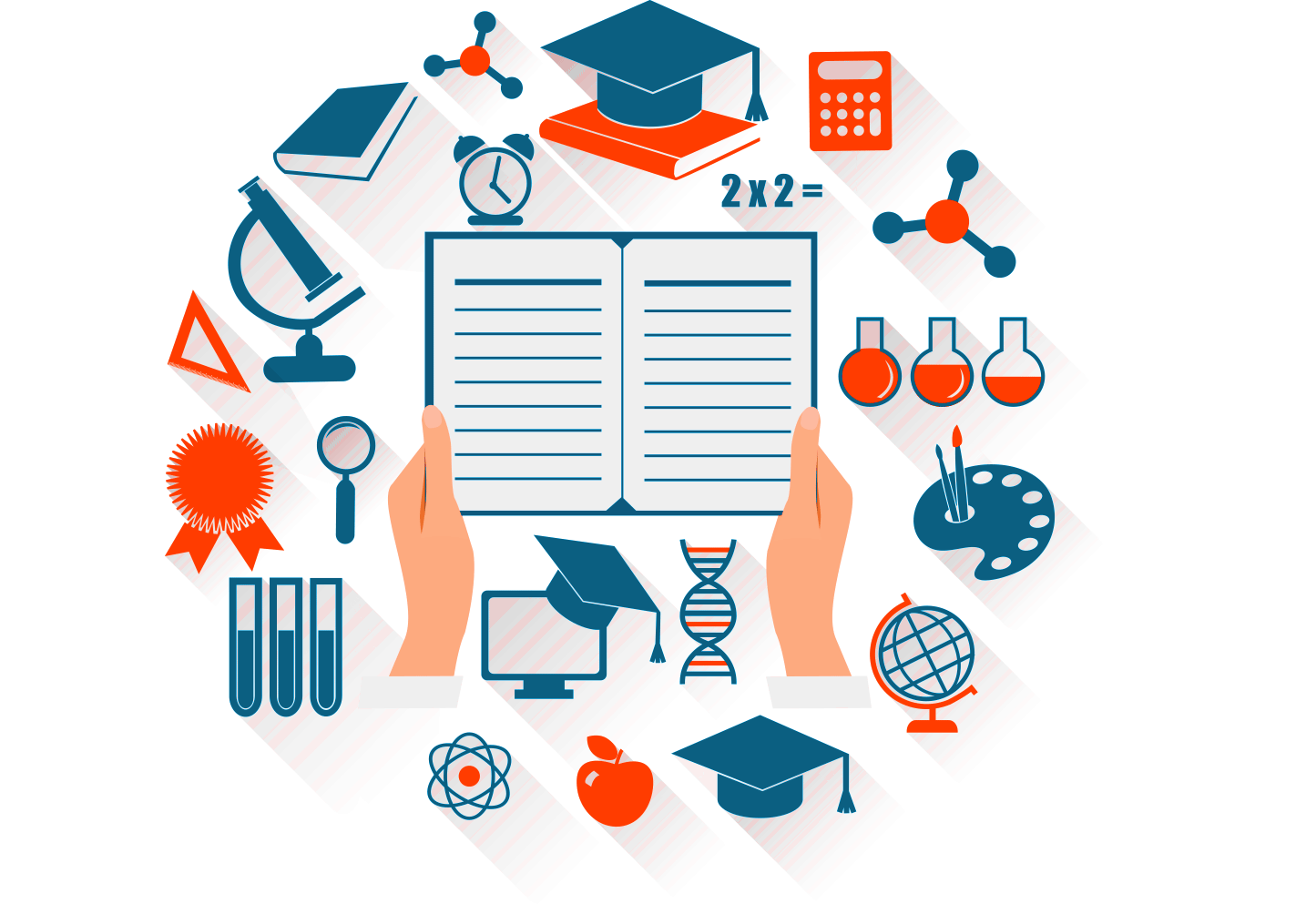 ВвЕДЕНИЕ
ФИНАНСОВОЙ ГРАМОТНОСТИ
В учебный ПРОЦЕСС
Заместитель управляющего 
Отделением по Хабаровскому краю
Дальневосточного ГУ Банка России 
Наталья Владимировна Вьюгина
2020
2
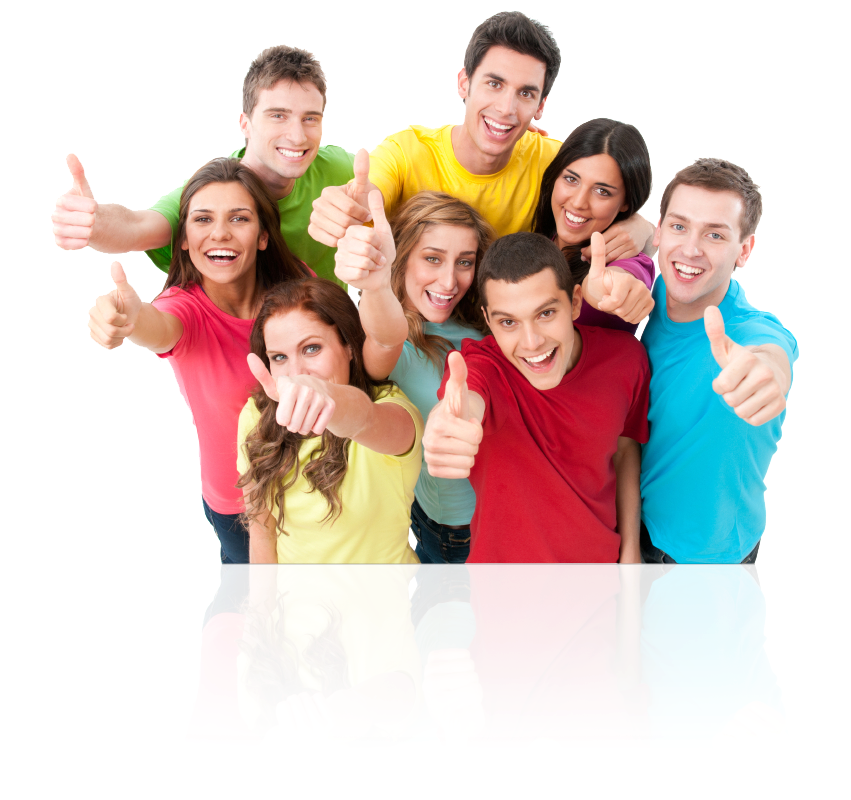 ФИНАНСОВАЯ ГРАМОТНОСТЬ
ШАГ НАВСТРЕЧУ
ФИНАНСОВОМУ БЛАГОПОЛУЧИЮ
3
СТРАТЕГИЧЕСКИЕ ДОКУМЕНТЫ
3
1
Соглашение о сотрудничестве
в области повышения финансовой грамотности
Федеральный закон от 10.07.2002 № 86-ФЗ
«О Центральном банке Российской Федерации»
Стороны: Министерство просвещения РФ, 
Министерство науки и высшего образования РФ, 
Банк России от 08.09.2016
Повышение финансовой грамотности законодательно закреплено 
среди основных функций Банка России 
Федеральным законом от 03.04.2020 № 106-ФЗ
4
2
Региональные соглашения о сотрудничестве 
в области повышения финансовой грамотности
Стратегия повышения финансовой грамотности в Российской Федерации на 2017–2023 годы
Стороны: Органы исполнительной власти субъектов РФ,
органы исполнительной власти субъектов РФ в сфере образования, Банк России от 27.10.2017
Распоряжение Правительства Российской Федерации 
от 25.09.2017 г. № 2039-р, 
Приказ Банка России от 02.11.2017 г. № ОД-3150
3 000 000
Просмотров ОНЛАЙН-УРОКОВ
Учащимися 
образовательных организаций
60 000
Участников Мероприятий 
в детских лагерях отдыха 
и центрах дополнительного 
образования
4 000
ПЕДАГОГОВ 
ПОВЫСИЛИ КВАЛИФИКАЦИЮ 
в области преподавания 
финансовой грамотности
1 000
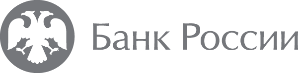 БАЗОВЫХ И ОПОРНЫХОБРАЗОВАТЕЛЬНЫХ
ОРГАНИЗАЦИЙ
Результаты
2019
16
ПРОФИЛЬНЫХ СМЕН
В ДЕТСКИХ ЛАГЕРЯХ ОТДЫХА
5
Этапы внедрения
Опорные образовательные организации Хабаровского края
1
2
Опорные школы
Опорные ДОО
КГАОУ «Краевой центр образования»
МАДОУ № 62 (г. Хабаровск)
МДОУ № 71 (г. Комсомольск-на-Амуре)
МБДОУ № 14 (г. Амурск)
МБДОУ № 7 «Родничок» (р.п. Чегдомын)
КГАОУ «Краевой центр образования»
МАОУ «Экономическая гимназия» (г. Хабаровск)
МБОУ СОШ № 38 (г. Хабаровск)
МАОУ «СШ № 47» (г. Хабаровск)
МОУ СОШ № 23 (г. Комсомольск-на-Амуре)
МОУ СОШ № 27 (г. Комсомольск-на-Амуре)
МОУ СОШ № 32 (г. Комсомольск-на-Амуре)
МОУ СОШ № 36 (г. Комсомольск-на-Амуре)
МОУ СОШ № 50 (г. Комсомольск-на Амуре)
РАЗРАБОТАНЫ УЧЕБНО-МЕТОДИЧЕСКИЕ МАТЕРИАЛЫ
6
УМК «Основы финансовой грамотности» для 8–9 классов
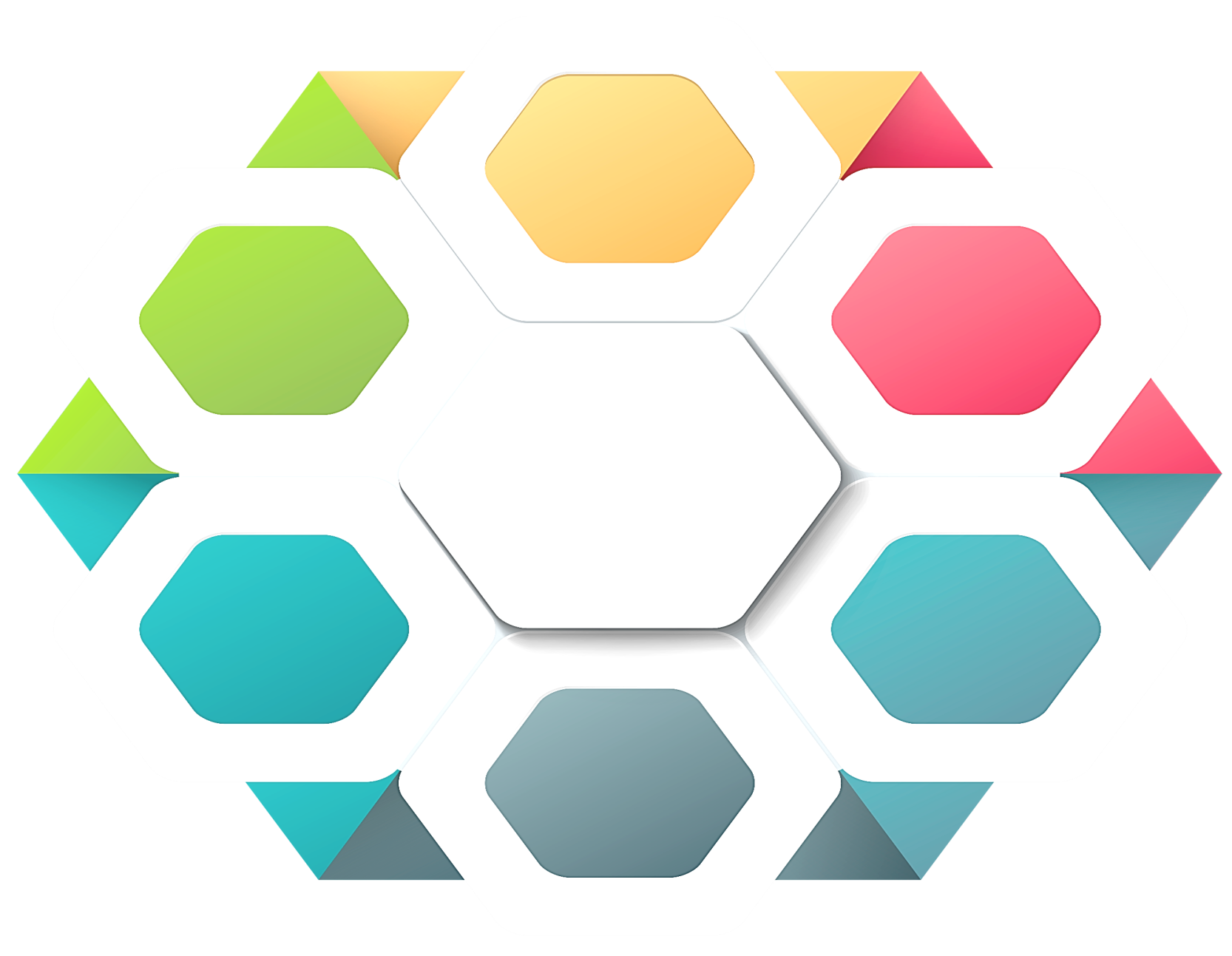 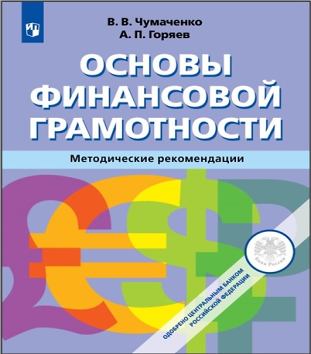 Сборник 
демонстрационных материалов 
для проведения занятий 
для детей-сирот и детей, оставшихся без попечения родителей
Методические рекомендации по организации повышения квалификации педагогических работников
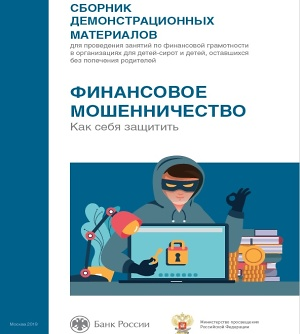 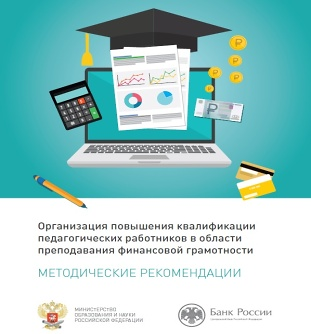 FINCULT.INFO
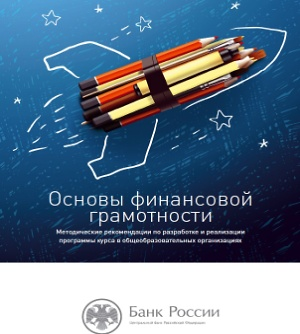 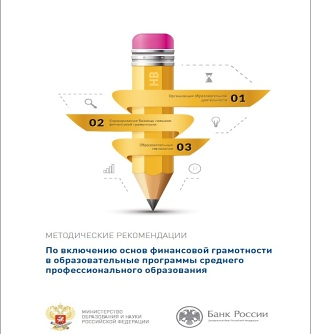 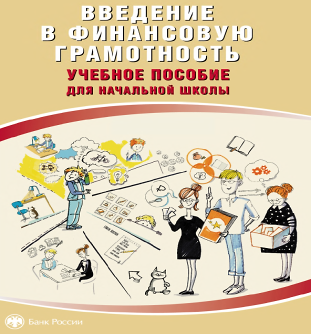 Методические рекомендации 
по включению курсав колледжах, техникумах
Методические рекомендации 
по разработке курса в школе
Учебное пособие для начальной школы
7
ФИНАНСОВАЯ ГРАМОТНОСТЬ ВКЛЮЧЕНА ВО ФГОС и ПООП
8
Этапы внедрения
КАК ВНЕДРЯТЬ ФИНАНСОВУЮ ГРАМОТНОСТЬ В ОБРАЗОВАТЕЛЬНЫХ ОРГАНИЗАЦИЯХ?
1
2
3
ПОДГОТОВКА
ВНЕДРЕНИЕ
СОСТАВЛЕНИЕ ПРОГРАММЫ
Включить модули 
    по финансовой грамотности 
    в учебный план на постоянной основе
Руководствоваться материалами 
    сайта «Финансовая культура»
Ознакомиться 
с методическими рекомендациями 
по включению ФГ 
в образовательный процесс
Выбрать формат внедрения
Составить рабочую программу
Консультационная поддержка Банка России
Участие в мероприятиях Банка России по обмену опытом
9
НАЧНИТЕ
ВНЕДРЯТЬ
ФИНАНСОВУЮ ГРАМОТНОСТЬ
СЕЙЧАС
Контактные лица Отделения Банка России по Хабаровскому краю
Карачун Лада Андреевна
начальник экономического отдела
Комарова Наталья Владимировна
главный экономист экономического отдела
раб. тел. 78-31-35
                78-31-93
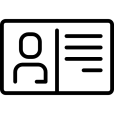 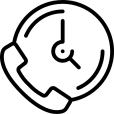 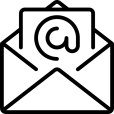 08media@cbr.ru
«Финансовое просвещение»
актуальная информация
в социальных сетях
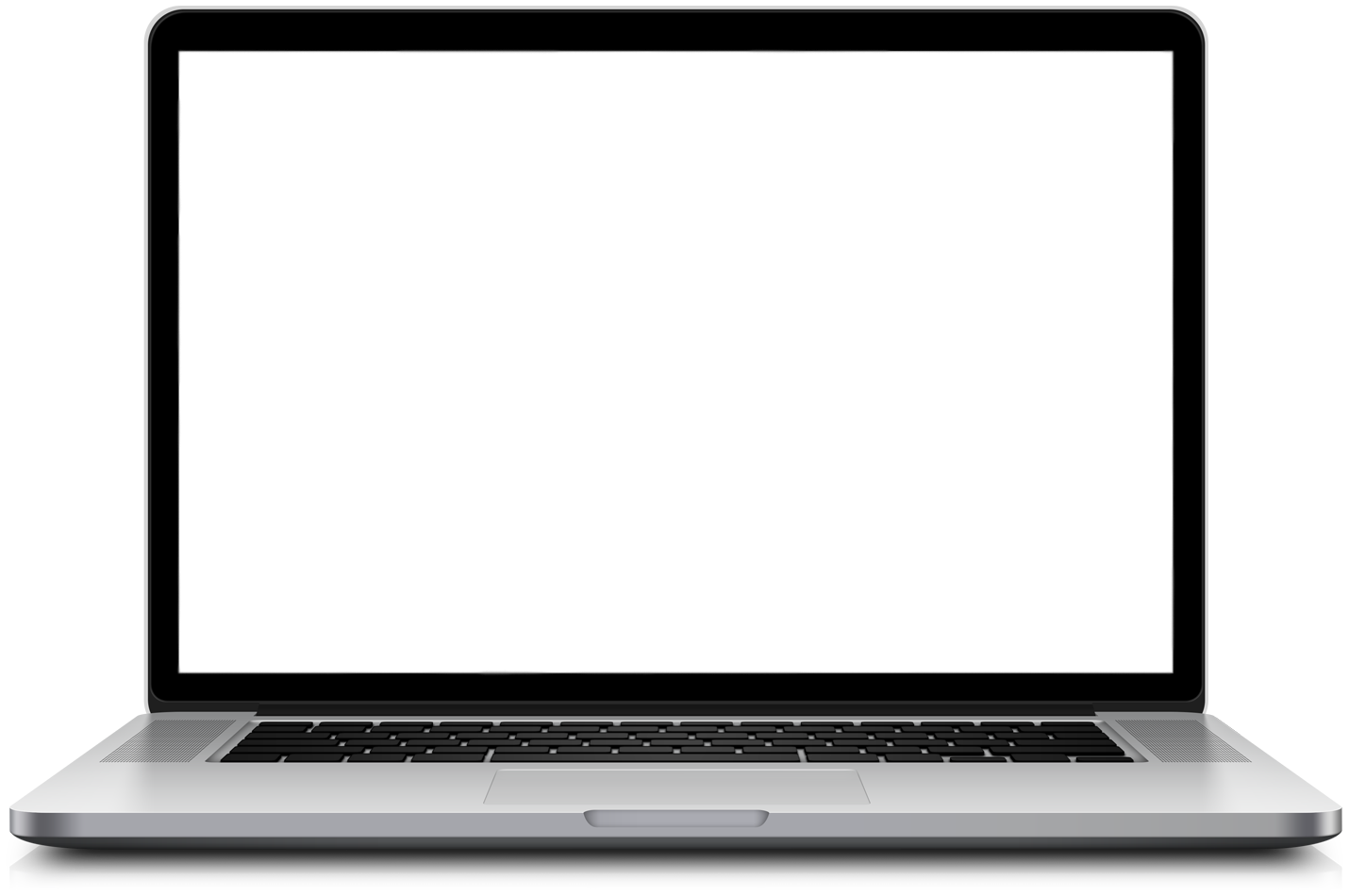 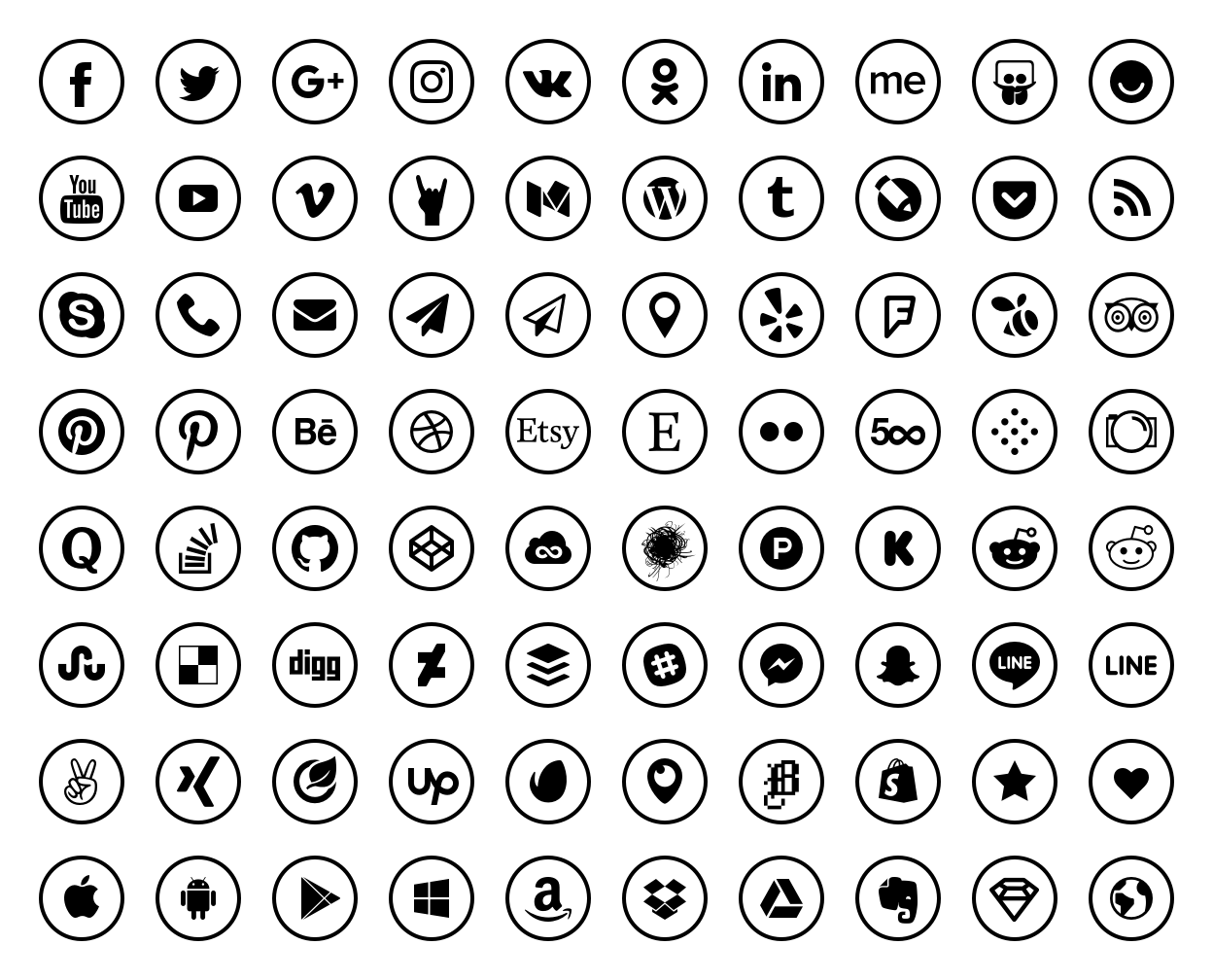 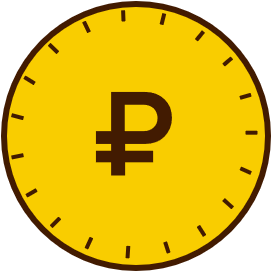 Финансоваякультура
https://www.facebook.com/groups/finprosvet/about/
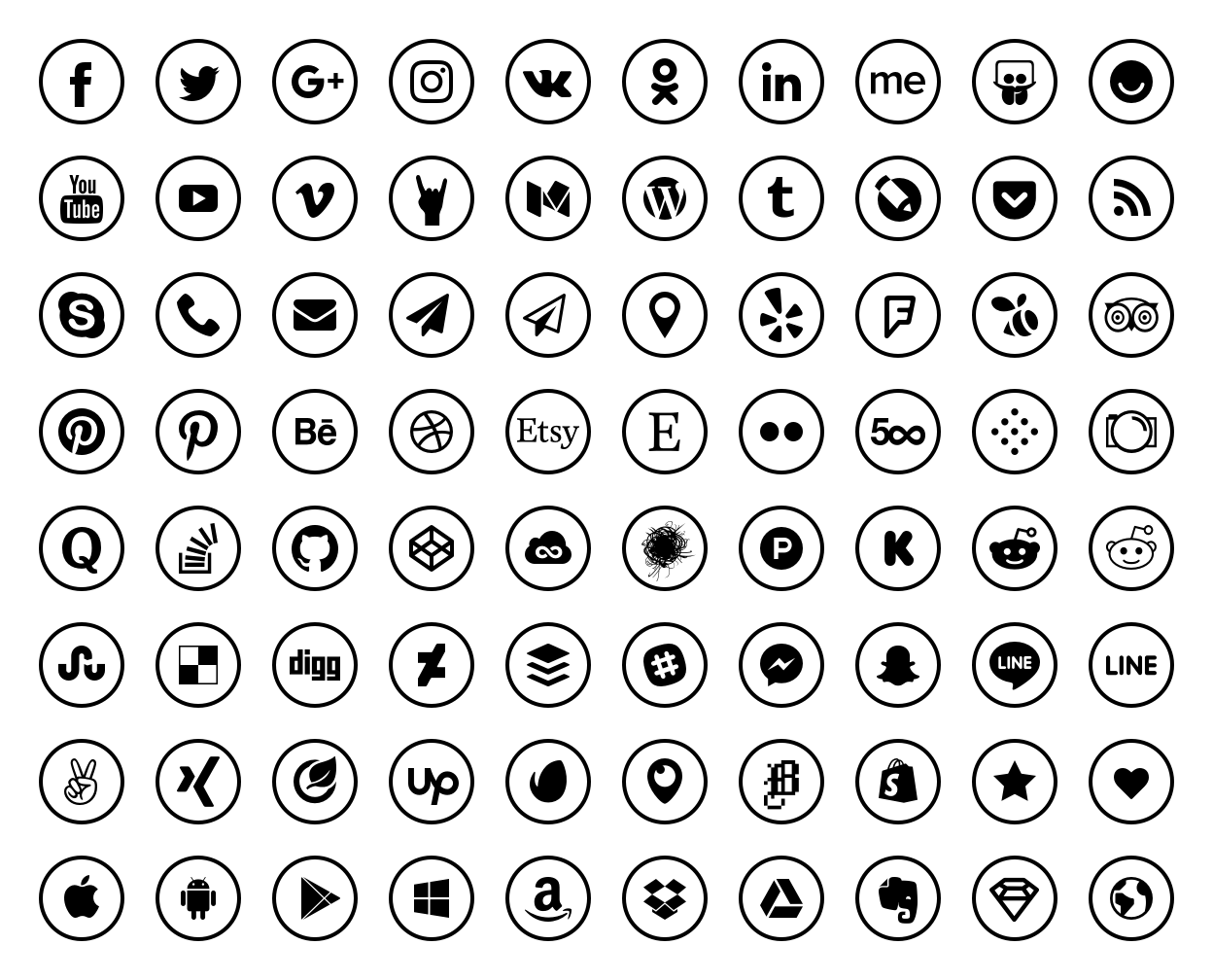 https://vk.com/finprosv
fincult.info
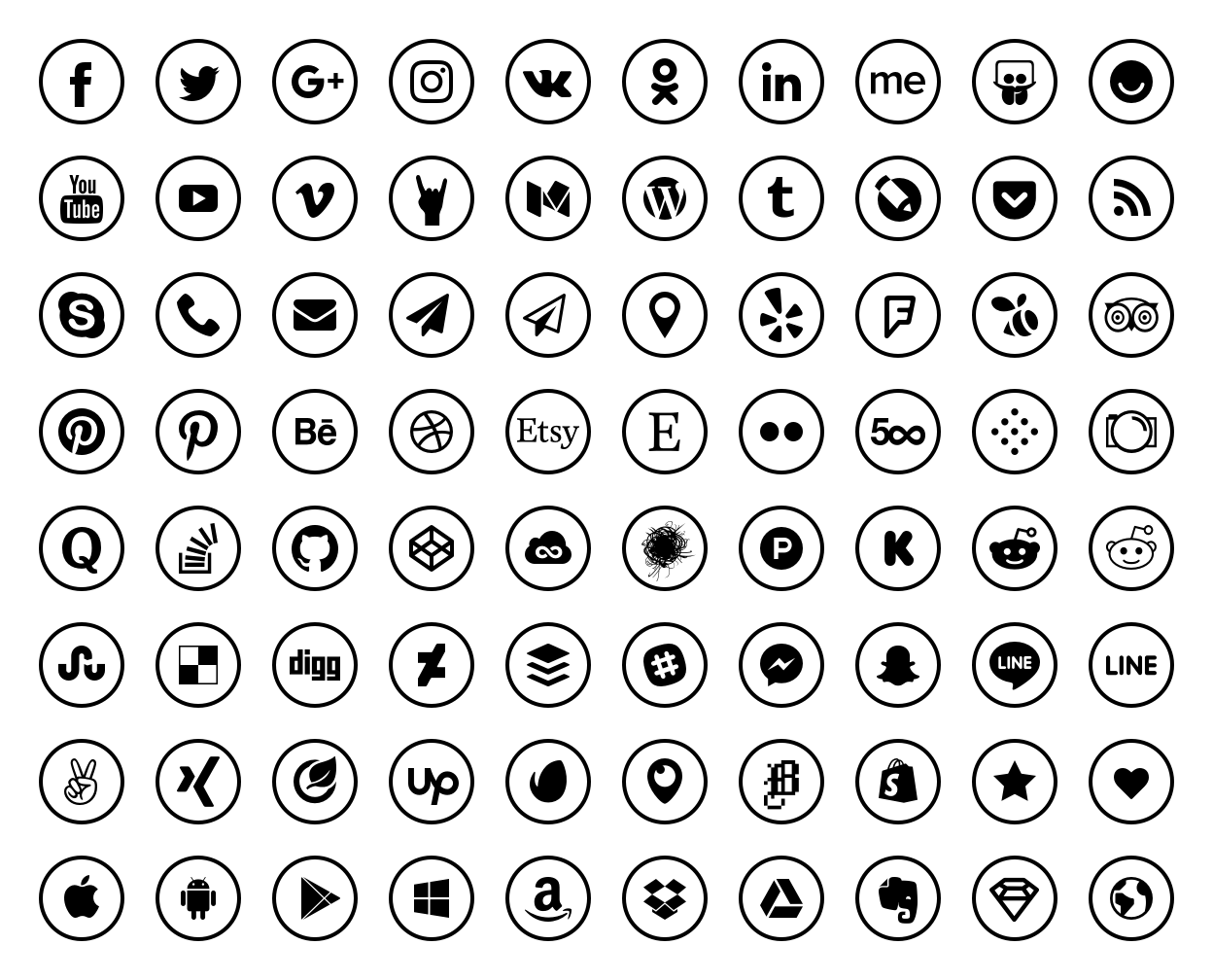 https://ok.ru/group/55333055693039